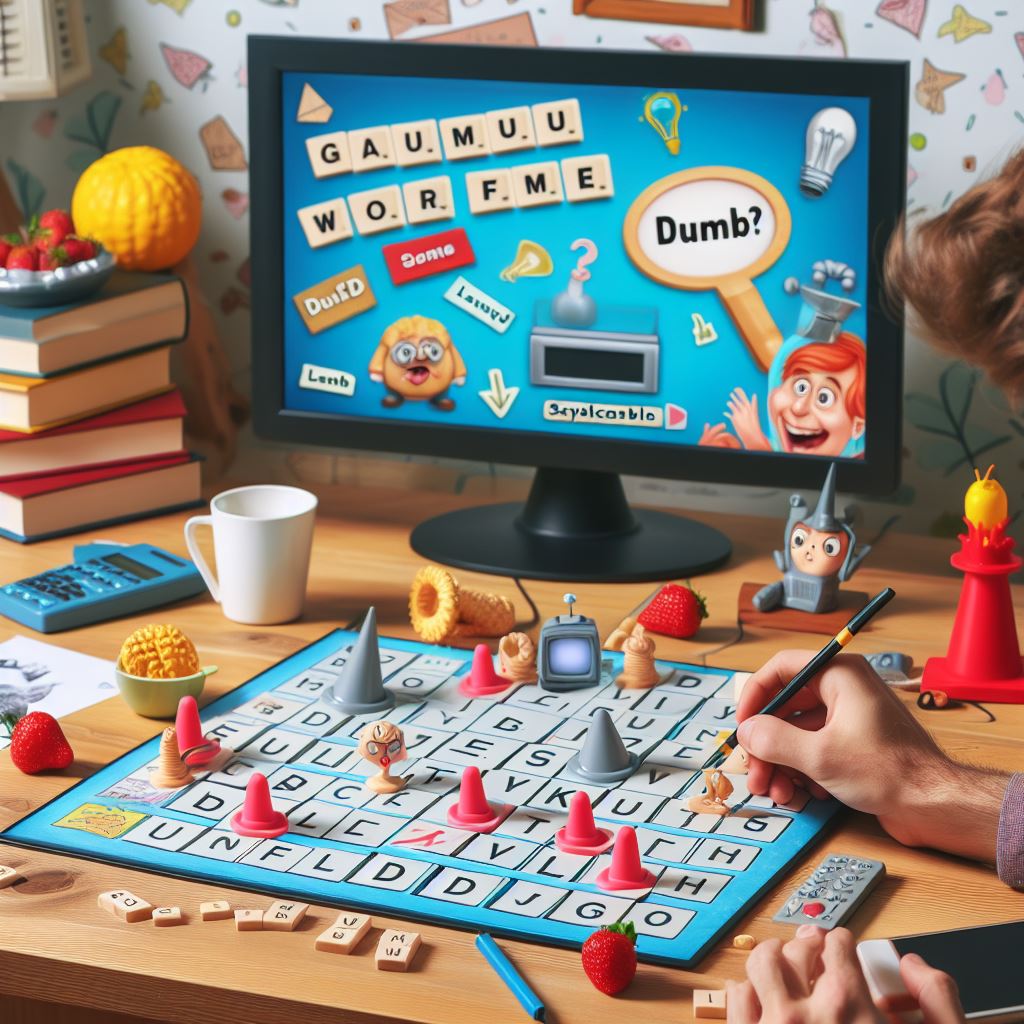 เกมใบ้คำ(dumb game)
ชื่ออาหาร  4 พยางค์
ปลาเก๊าราดพริก
credit  :  AI CREATIVES THAILAND
4 พยางค์
กบนอกกะลา
credit  :  AI CREATIVES THAILAND
เพลงยุค 90’s
ปาฏิหาริย์
credit  :  AI CREATIVES THAILAND
4 พยางค์ใบ้เพิ่ม ไม่มีคำว่าเสือแต่มีคำอื่นเป็นคำผวน
ห้าพยัคฆ์ หนี
credit  :  AI CREATIVES THAILAND